VRIJHEID
Vrijheid in de Bijbel
Lev. 25:10 ‘Gij zult het vijftigste jaar heiligen en vrijheid in het land afkondigen voor zijn bewoners’
Ps. 32:7 ‘U bent mijn beschermer, U vrijwaart mij tegen nood en druk; U laat mij leven in jubel en vrijheid’
Job 39:8 ‘Wie heeft de wilde ezel zijn vrijheid gegeven?’
Sirach 25:25 ‘Laat het water niet de vrije loop en een boosaardige vrouw niet de vrijheid van spreken’
1 Kor. 9:1 ‘Natuurlijk heb ik de vrijheid om te doen wat ik wil. Ik ben een apostel’
Waar de Geest des Heren is, is vrijheid
		
					2 Kor. 3:17
Opdat wij waarlijk vrij zouden zijn, heeft
Christus ons vrijgemaakt. Houdt dus stand
en laat U niet weder een slavenjuk opleggen
		
						Gal. 5:1
Broeders en zusters, u werd geroepen
tot vrijheid. Alleen, misbruik de vrijheid
niet als een voorwendsel voor een zondig
leven, maar dien elkaar door de liefde.
		
						Gal. 5:13
Jullie zijn bevrijd van jullie vroegere leven.
Maar die vrijheid is geen excuus om je slecht
te gedragen. Jullie zijn nu dienaren van God, 
en Hij wil dat jullie goede dingen doen.
		
						1 Pet. 2:16
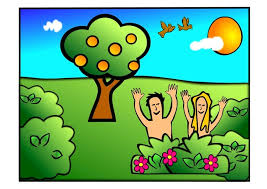